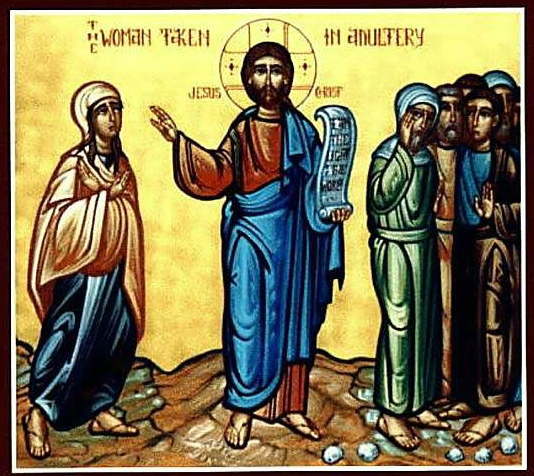 Pardon
Reçu …
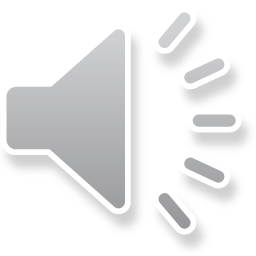 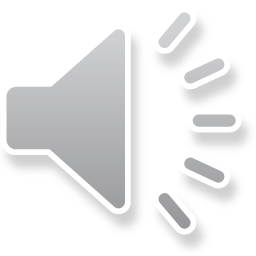 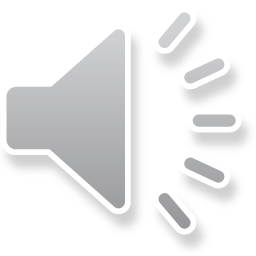 Une grâce
à partager
Dieu fait alliance avec son peuple
Il n’a de cesse de nous offrir
 une loi pour la Vie
avec nos frères
En lui
Il se fait insistant
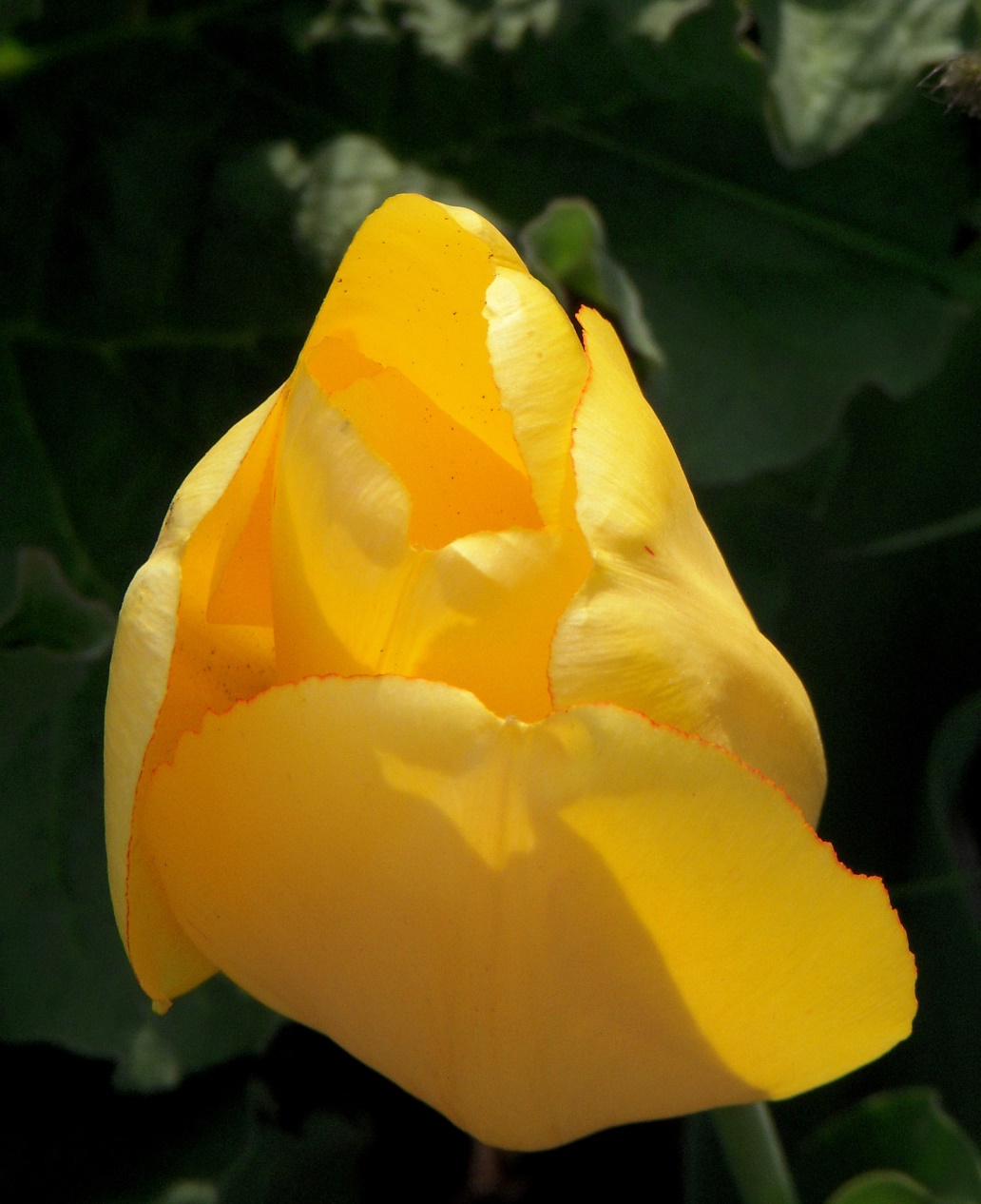 «Choisis la 
vie !»
Il nous prie
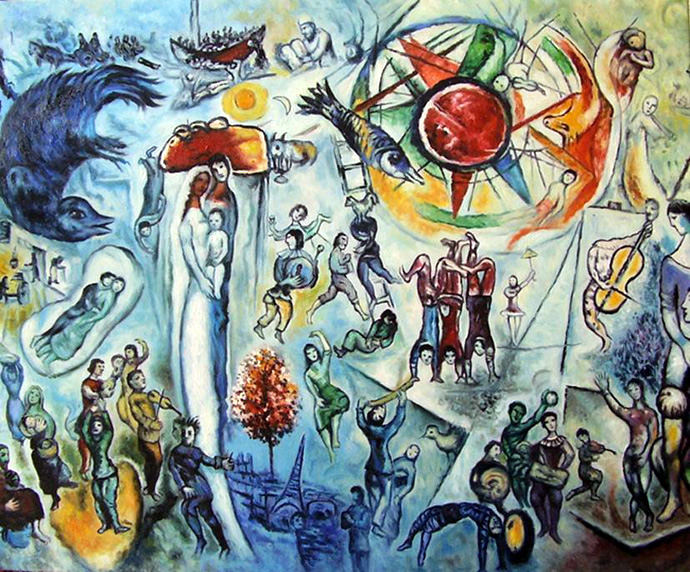 Il nous souhaite
tant à ses côtés
pour œuvrer au bonheur de notre humanité
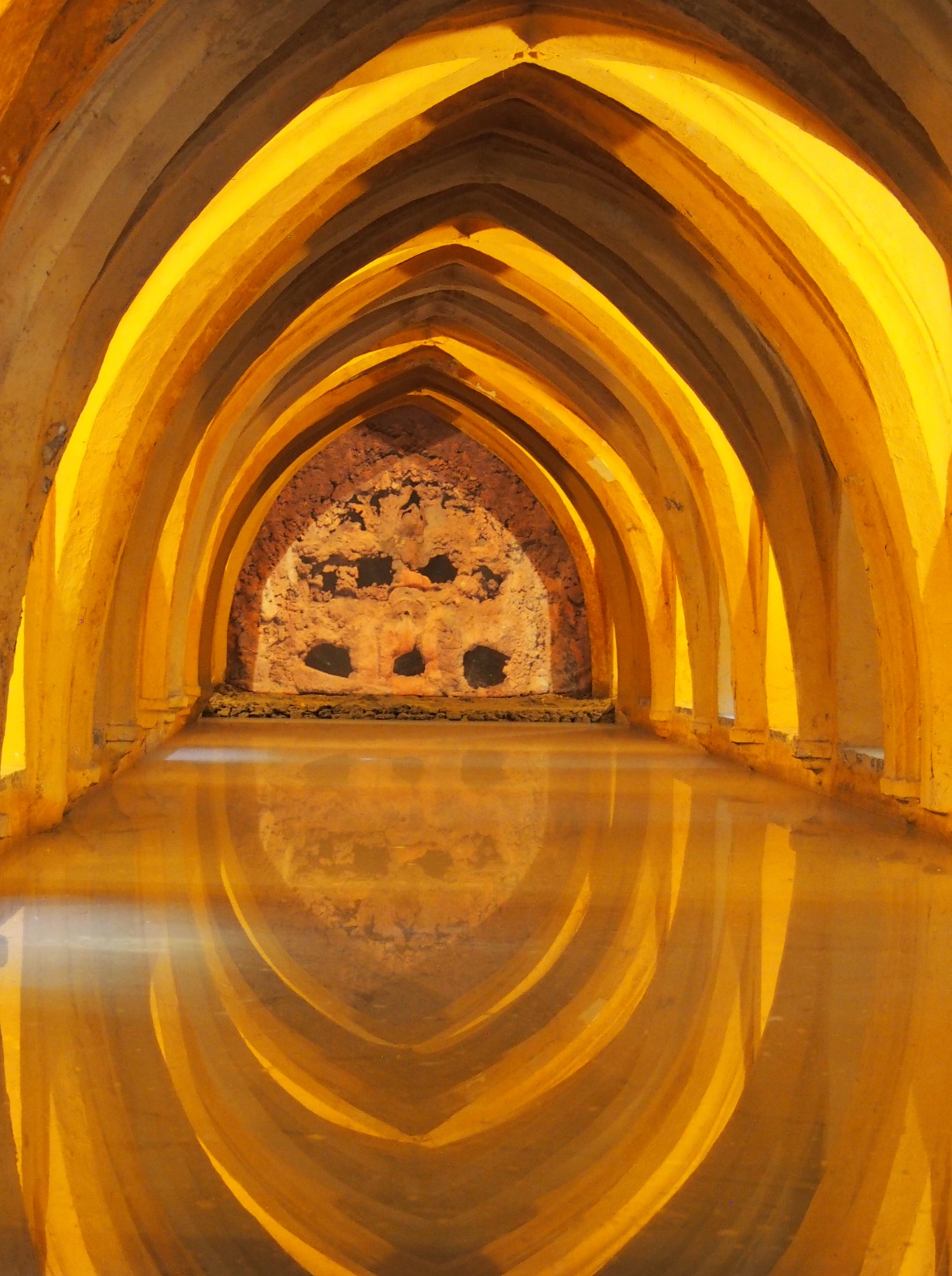 qu’il veut inscrire sa loi de vie
C’est au plus près
Purifiez-vous
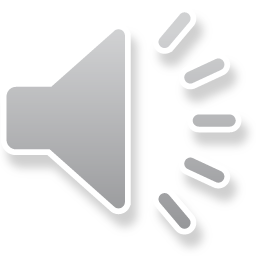 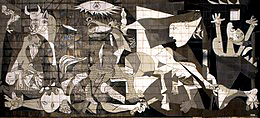 Il appelle à la conversion
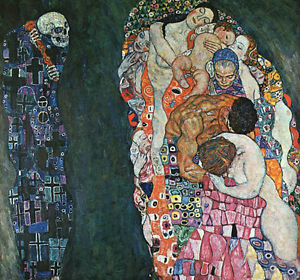 Il manifeste son Pardon
de nos rejets, de nos injustices, de nos règles qui nous enferment
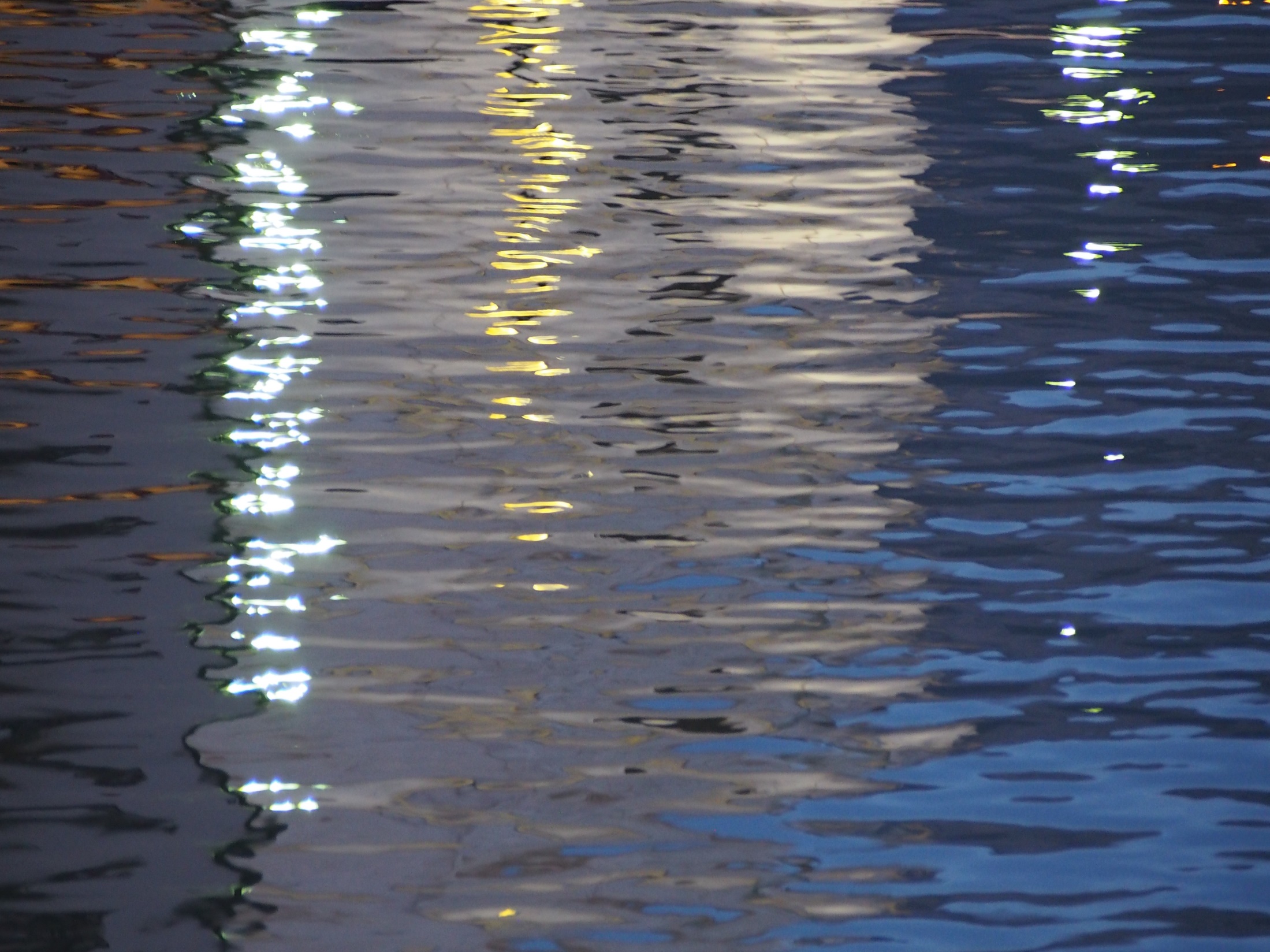 Il veut graver dans nos cœurs
Il pardonne
une loi d’amour
nos ruptures d’alliance
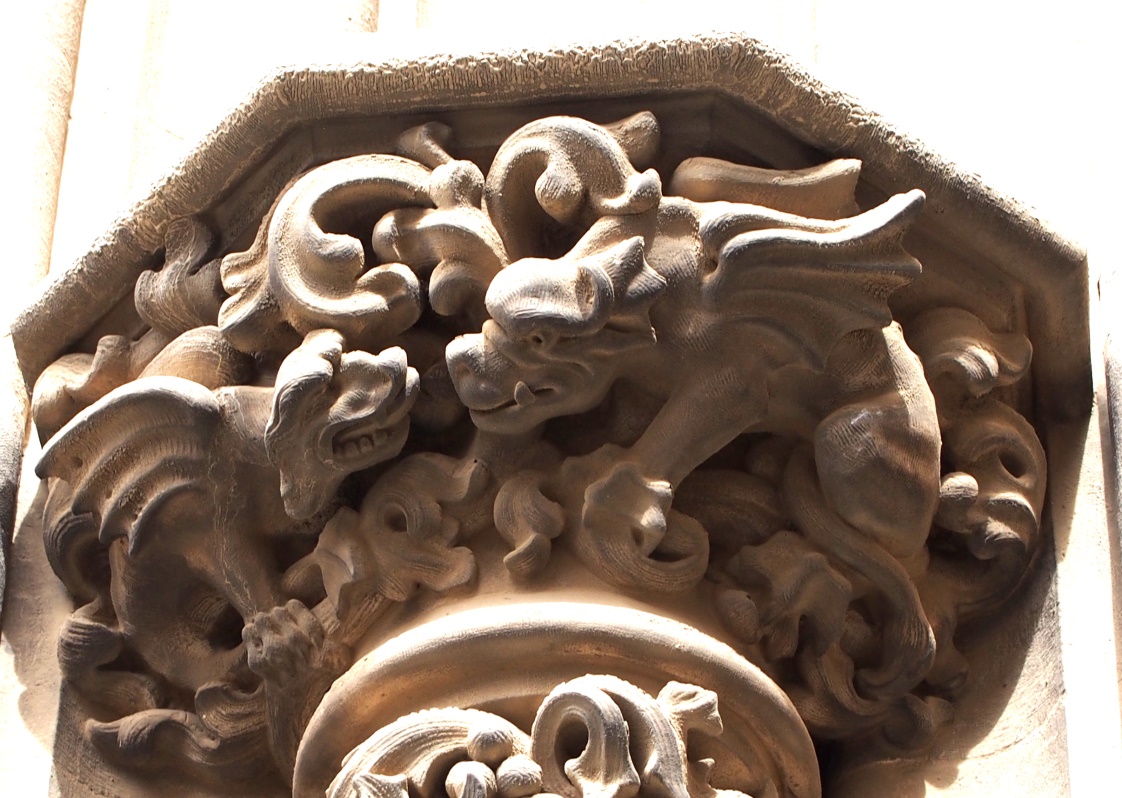 nos fautes
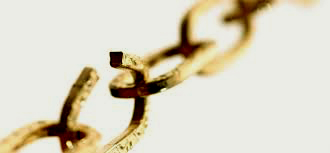 envers lui
entre nous
Dans notre tout quotidien
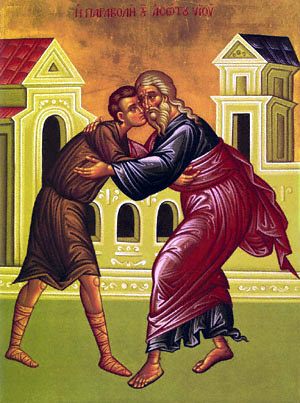 Un amour qui accueille
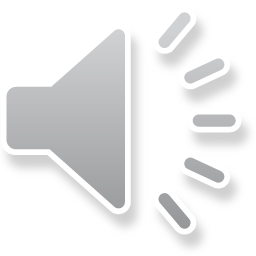 chacun tel qu’il est, 
dans son désir de reprendre vie, 
de le rencontrer
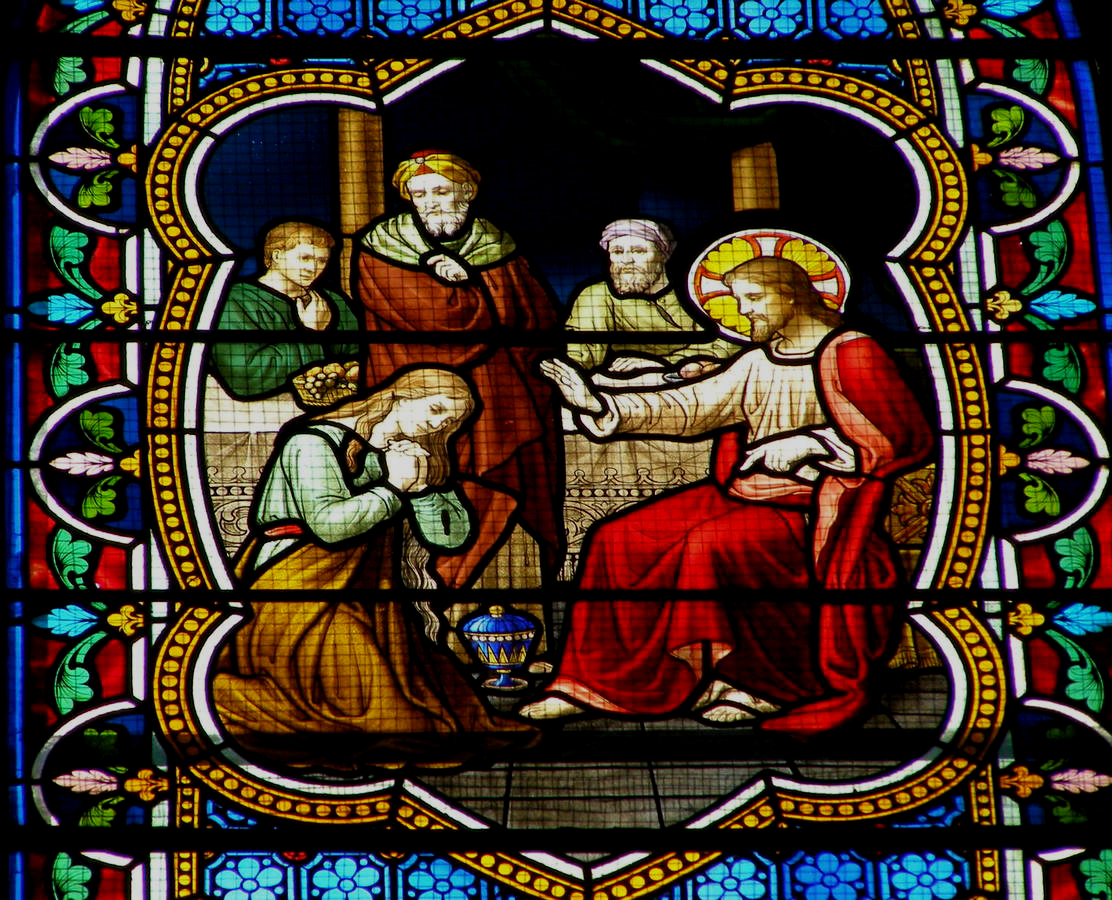 Un amour qui pardonne
au-delà de tout calcul et de toute notion de mérite
qui relève
Amour de Dieu pour nous = « chamboule-tout »
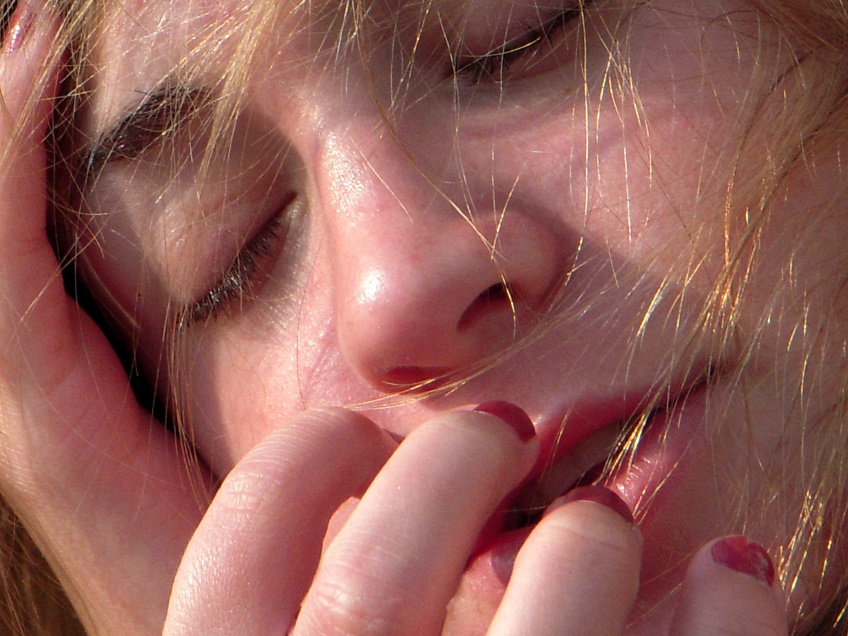 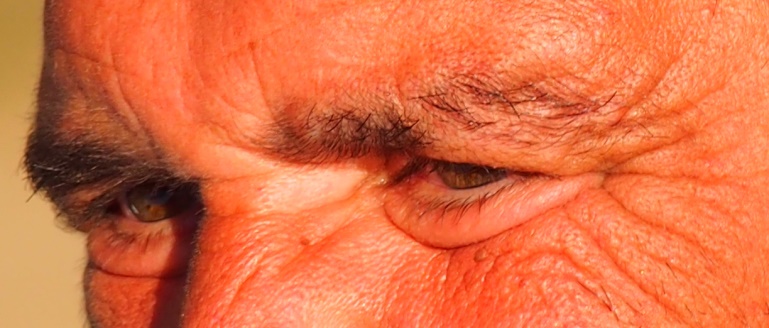 Changements de regard: passage obligé …
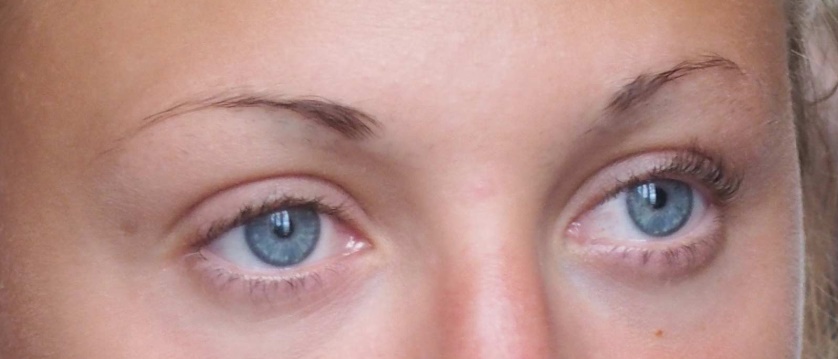 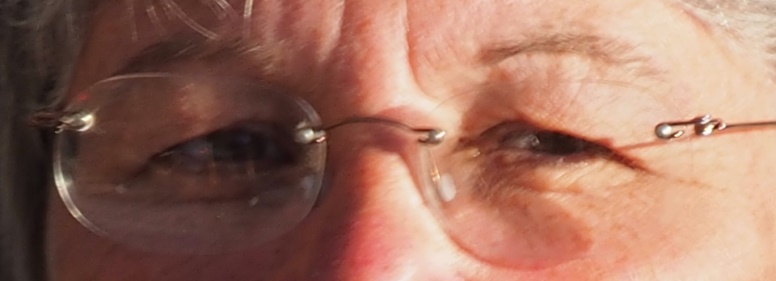 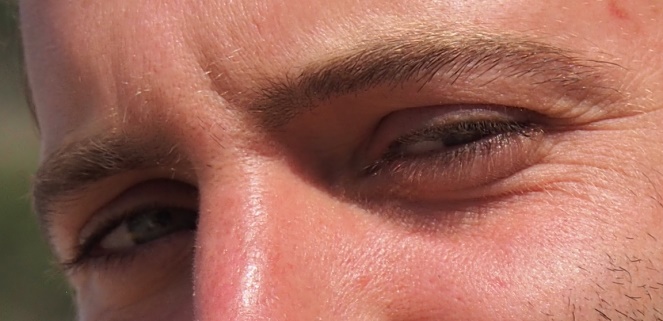 Pour percevoir la réussite selon Dieu
conversion nécessaire !
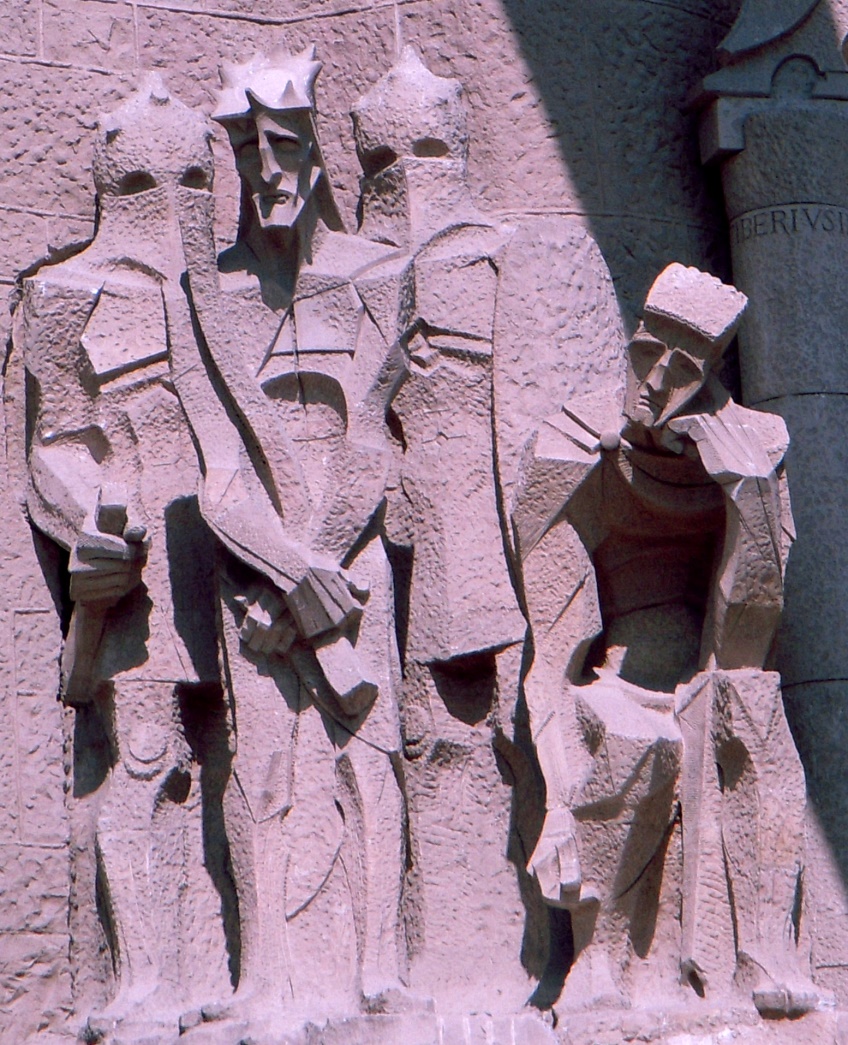 Don jusque dans ce qui défigure l’homme
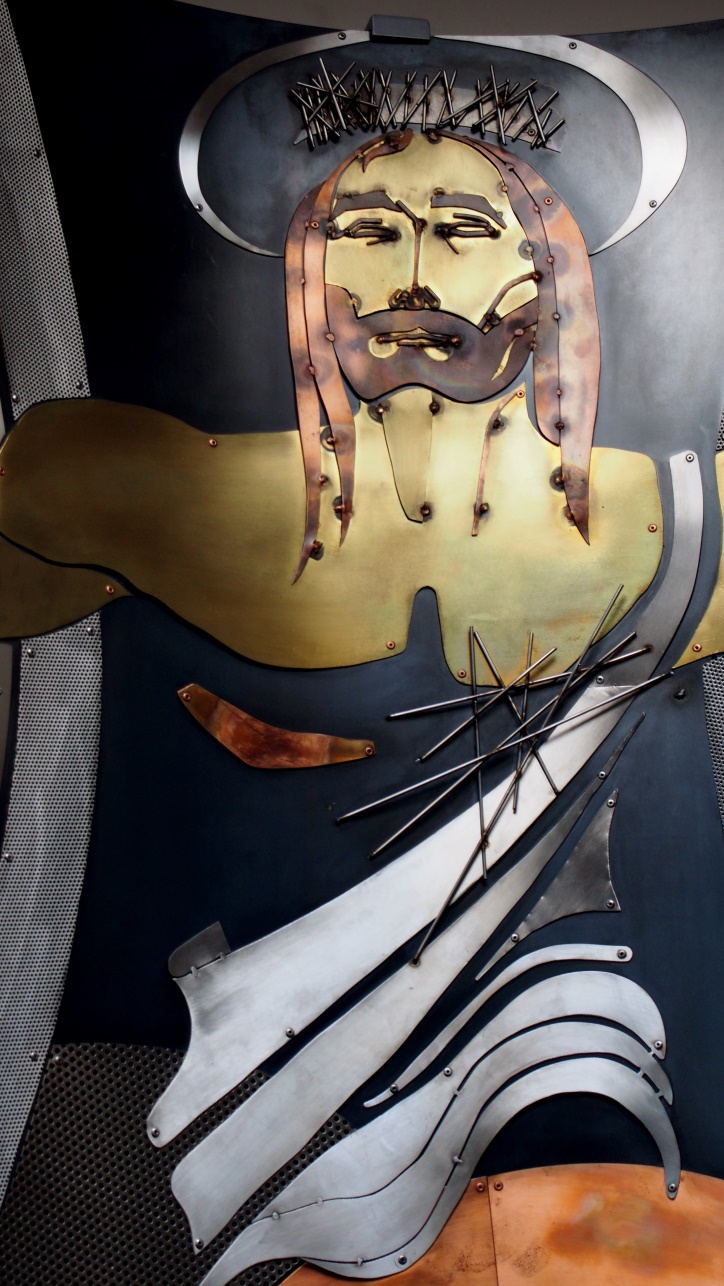 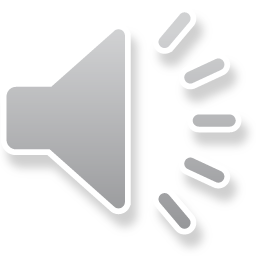 Amour qui se charge de nos violences, nos injustices, nos fermetures …nos morts
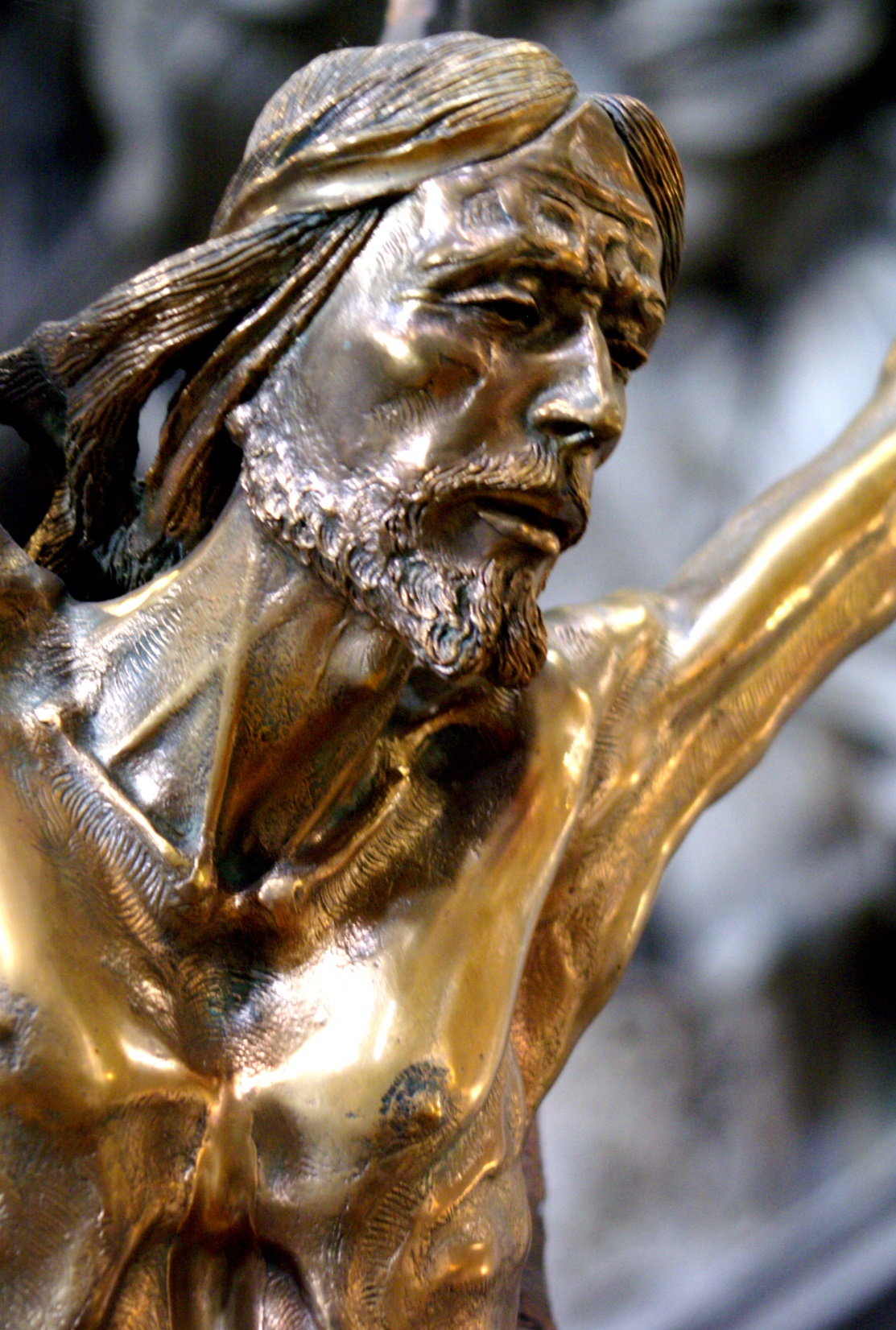 Père, pardonne-leur
Ils ne savent pas ce qu’ils font
amour donné en toute liberté
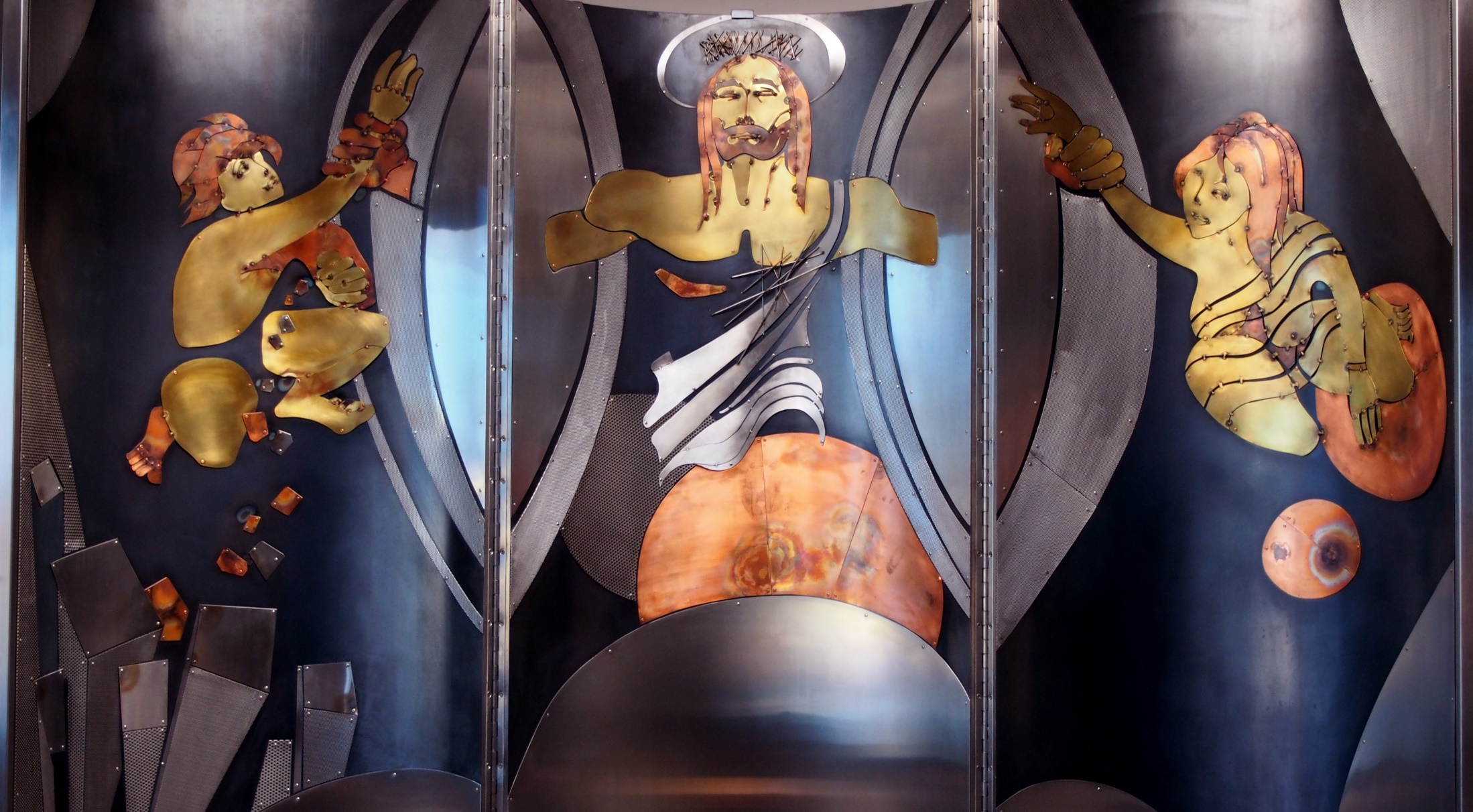 Entrer avec le Serviteur, avec le Christ dans cette Espérance de vie …alors que le chemin paraît rude
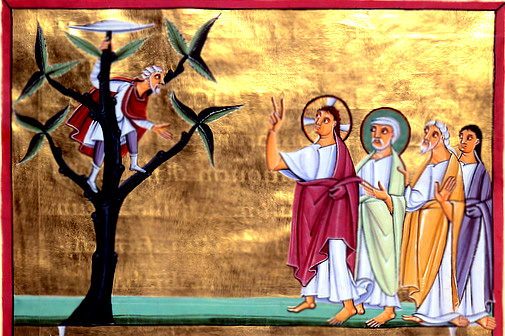 Exigence d’un Pardon qui appelle
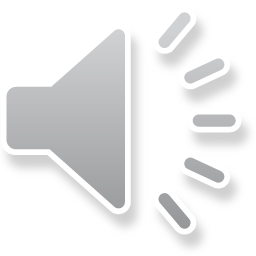 En Jésus, Dieu engage tout son amour, toute sa compassion dans le Pardon qu’il nous offre
Dieu attend un même engagement de notre part
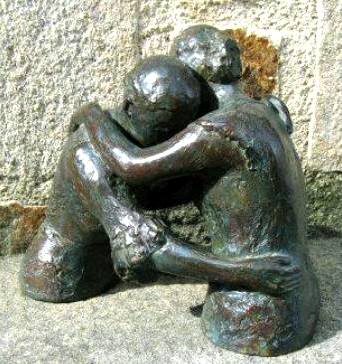 envers nous-mêmes, envers nos frères
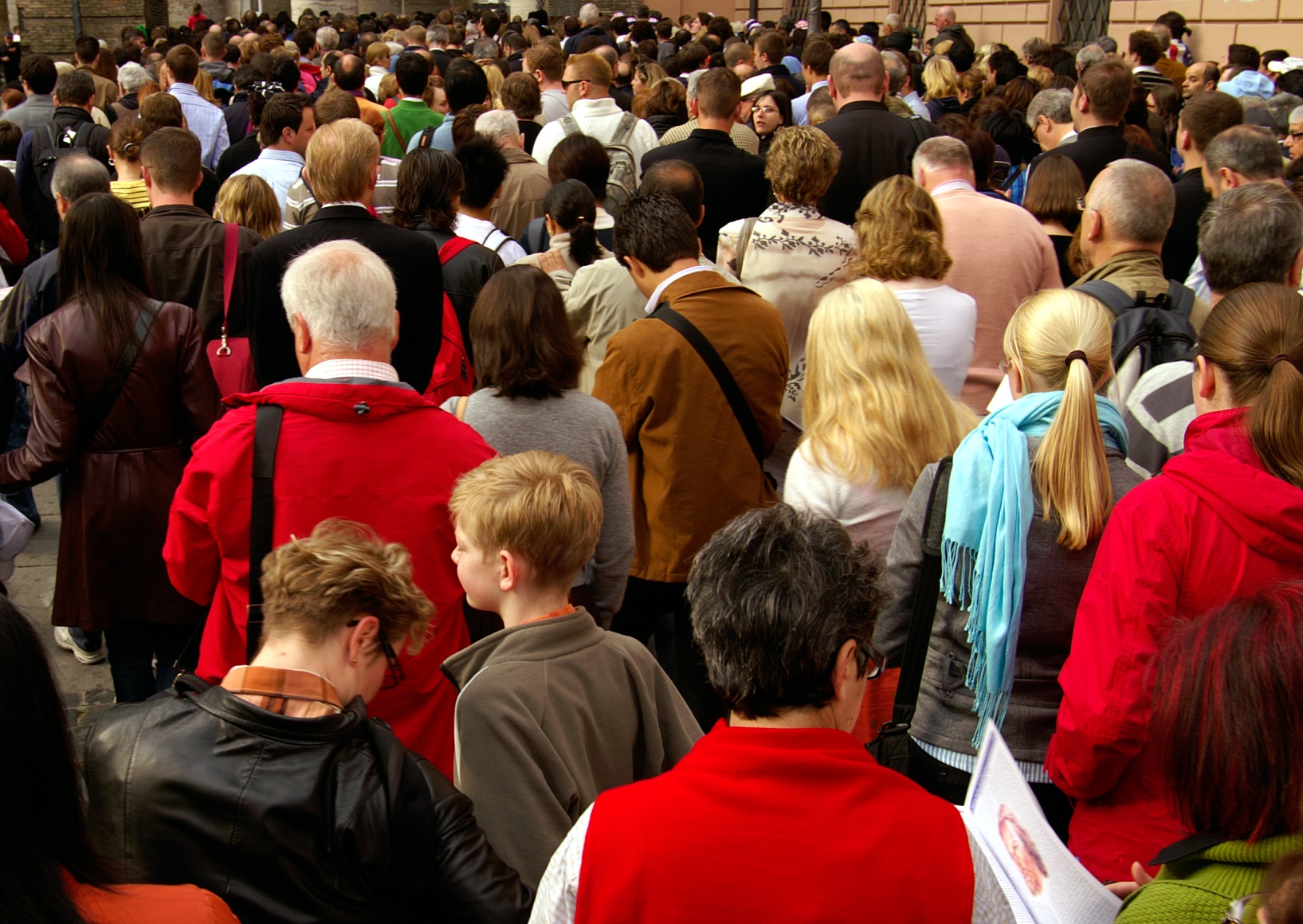 Incontournable
 Pardon
pour grandir
en fraternité
appelés à le vivre entre frères, 
à porter la responsabilité qu’ensemble, 
nous puissions grandir en humanité 
et en frères du Christ
Dans le Pardon,
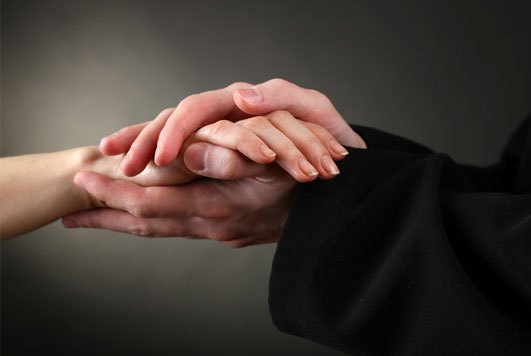 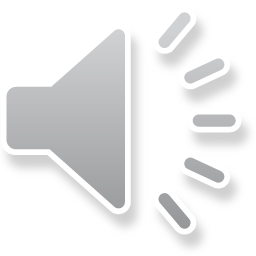 Dieu nous dévoile un amour
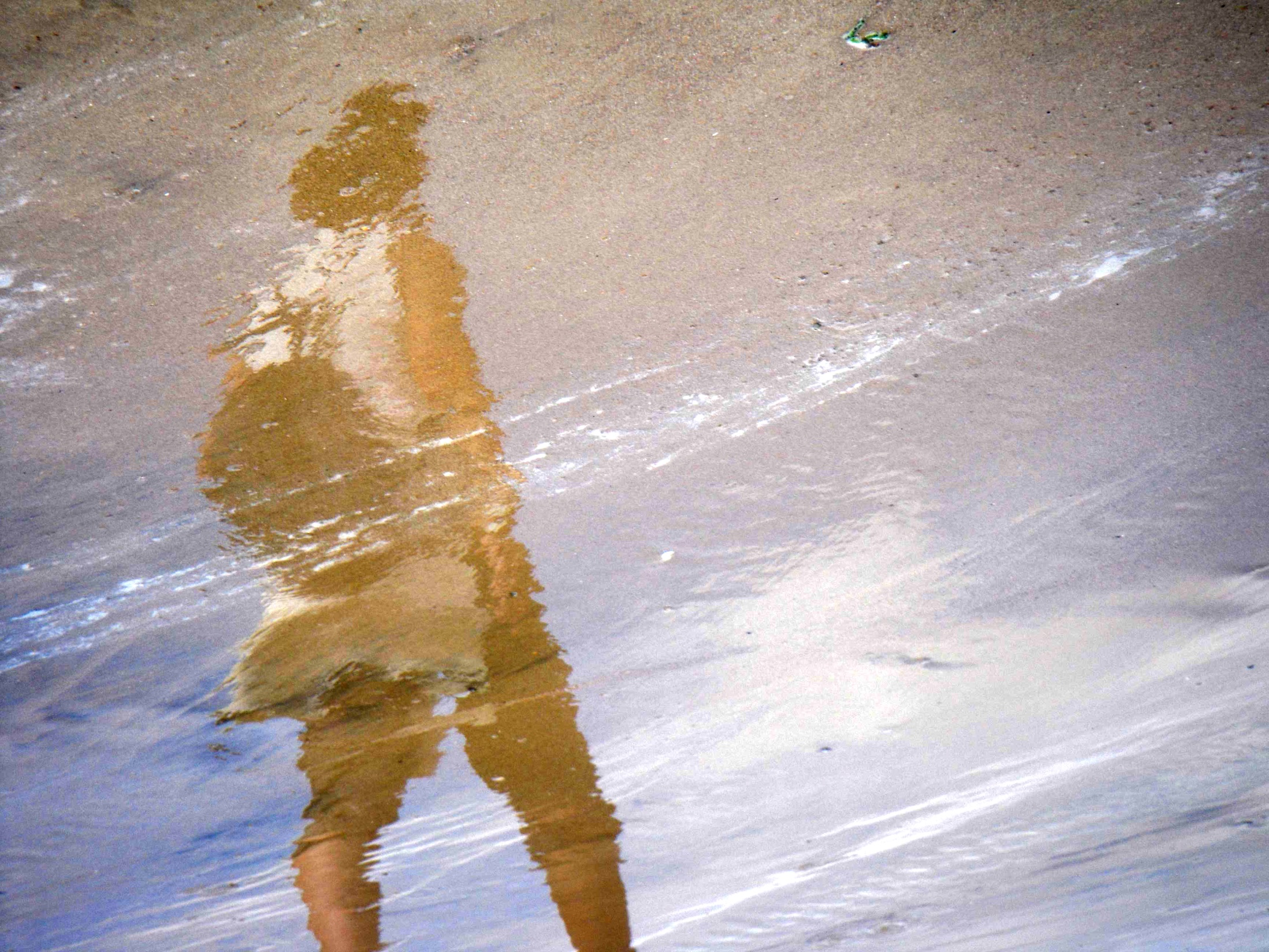 qui rend libre
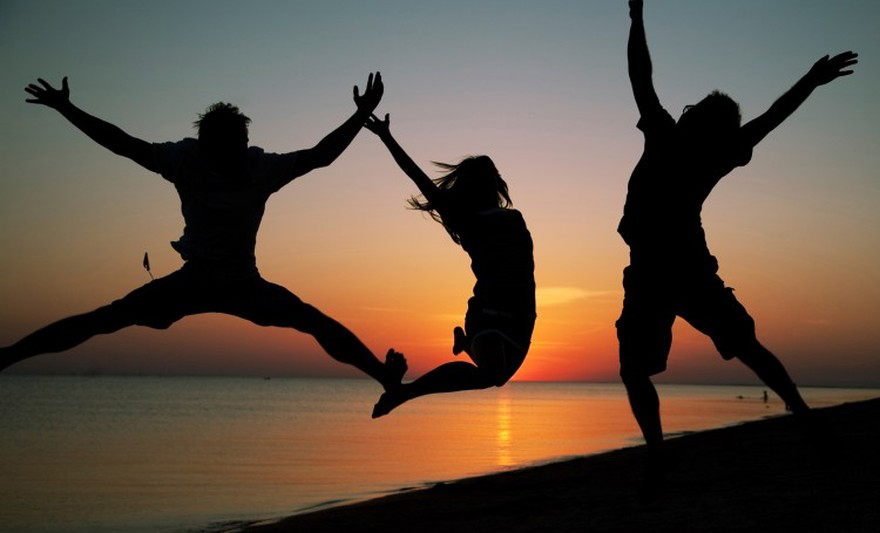 qui accomplit la paix
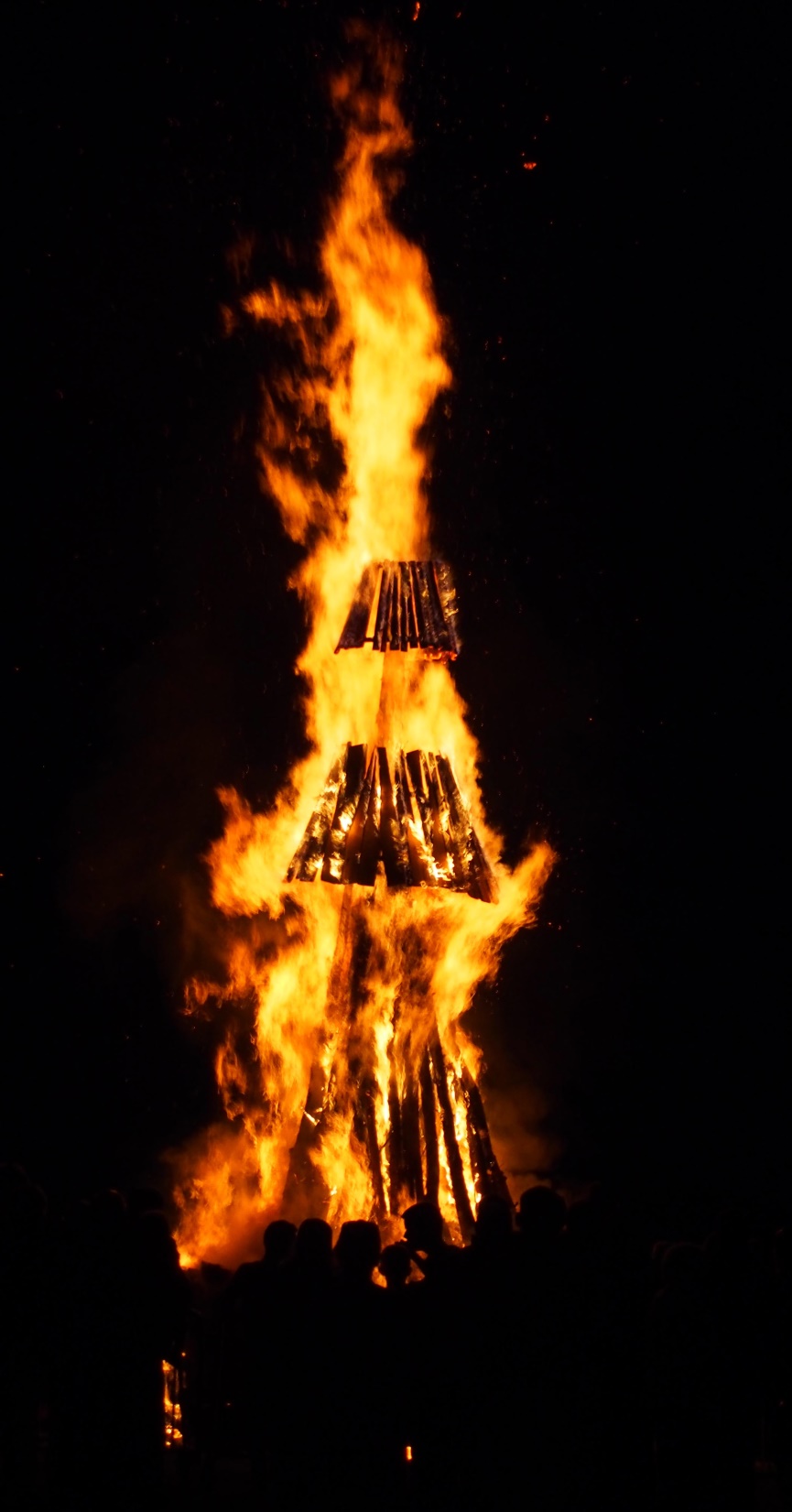 qui ouvre à la justice qu’Il désire